MECANIQUE DU VOL
Définitions et rappels
Les forces en présence
Equilibre des forces en palier stabilisé
Equilibre des forces en montée stabilisée
Equilibre des forces en descente stabilisée
Equilibre des forces en vol plané
Polaire des vitesses
Cône d’accessibilité
Définitions et rappels
Définition de la mécanique du vol :
C’est l’étude du système des forces appliquées à un corps afin d’en déduire son comportement : 
 Etat de mouvement ou de repos, 
 Equilibre ou déséquilibre, 
 Vitesse, 
 Direction.
C’est la mécanique du vol qui va nous permettre de répondre à la question : Comment un aéronef vole ?
Rappel sur les axes de rotation
qui crée une
rotation autour
Agit sur
d’un axe
une commande
une gouverne
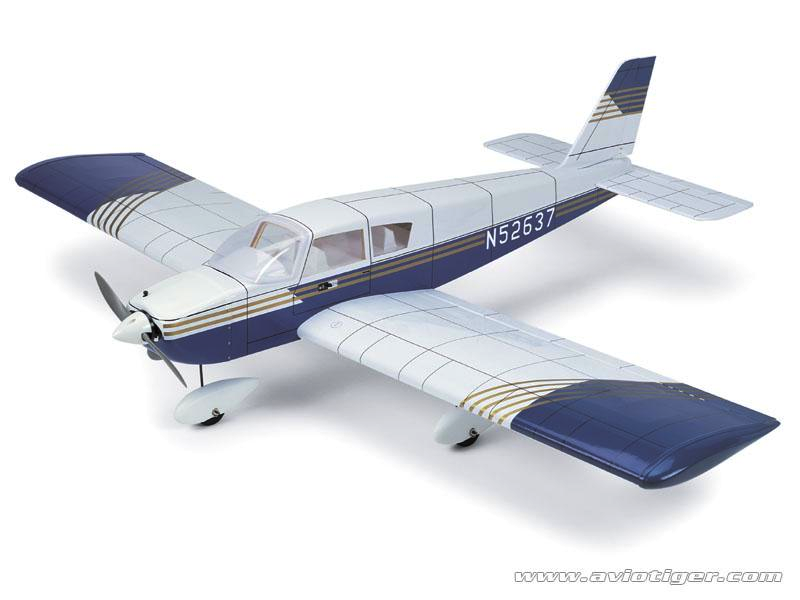 TANGAGE
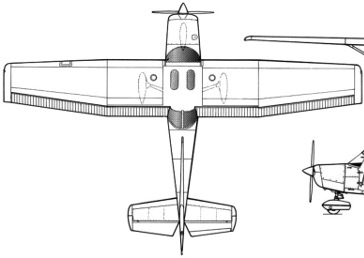 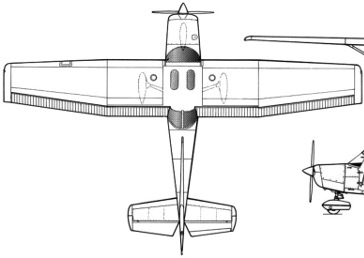 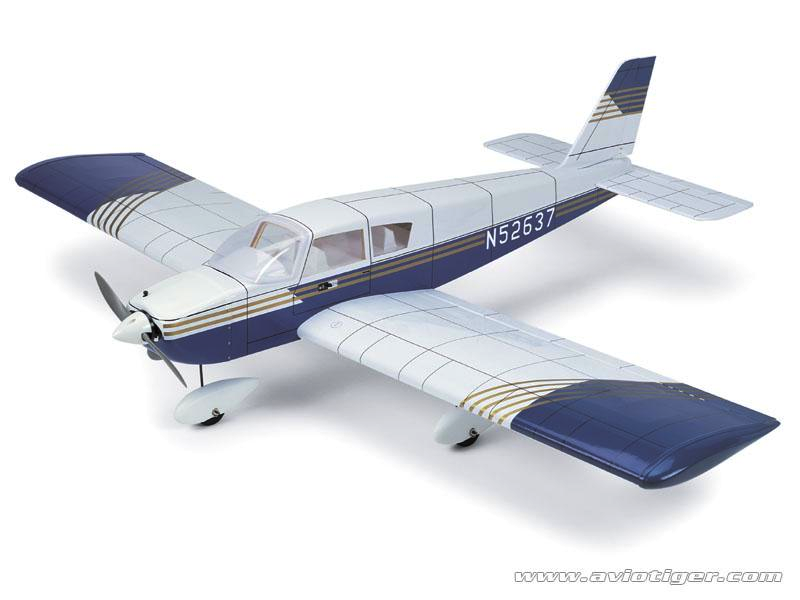 ROULIS
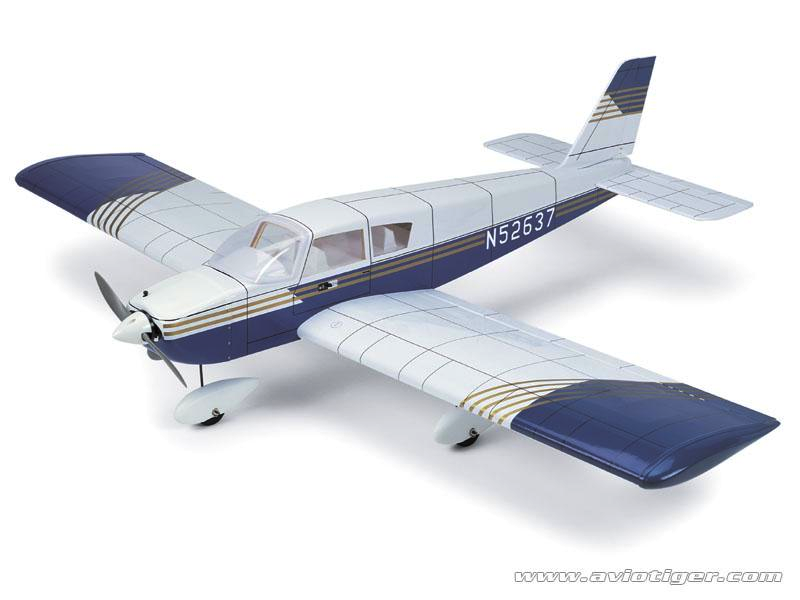 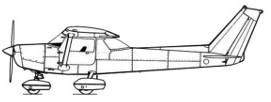 LACET
C’est ce que l’on nomme les effets primaires
Vent relatif
Trajectoire
Horizontale
Angles de références
L’angle d’incidence (a - Alpha)
C’est l’angle formé entre la corde de référence d’une aile (ou axe longitudinal de l’ULM) et la trajectoire (ou vent relatif).
L’angle de pente (g - Gamma)
C’est l’angle formé entre la trajectoire (ou vent relatif) et l’horizontale.
L’angle d’assiette (t - Thêta)
C’est l’angle formé entre la corde de référence de l’aile (ou axe longitudinal de l’ULM) et l’horizontale.
Corde
Angle d’incidence (a)
Angle d’assiette (t)
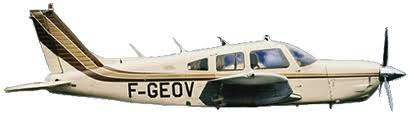 Angle de pente (g)
assiette(t) = incidence (a) + pente (g)
MECANIQUE DU VOL
Définitions et rappels
Les forces en présence
Equilibre des forces en palier stabilisé
Equilibre des forces en montée stabilisée
Equilibre des forces en descente stabilisée
Equilibre des forces en vol plané
Polaire des vitesses
Cône d’accessibilité
1 force de gravitation : 
		Le poids (P) qui est le produit de la masse d’un corps (M) par l’accélération de la      	                    pesanteur (g : 9,81 m/s/s en France)
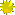 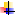 1 force aérodynamique : 
		La résultante des forces aérodynamique (RFA)
		décomposée en 2 vecteurs :
			La portance (Rz) définie par la formule : 1/2 r S V² Cz
			La traînée (Rx) définie par la formule : 1/2 r S V² Cx
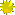 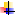 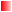 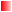 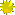 1 force motrice : 
		La traction ou propulsion du GMP (T)
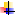 Les forces en présence
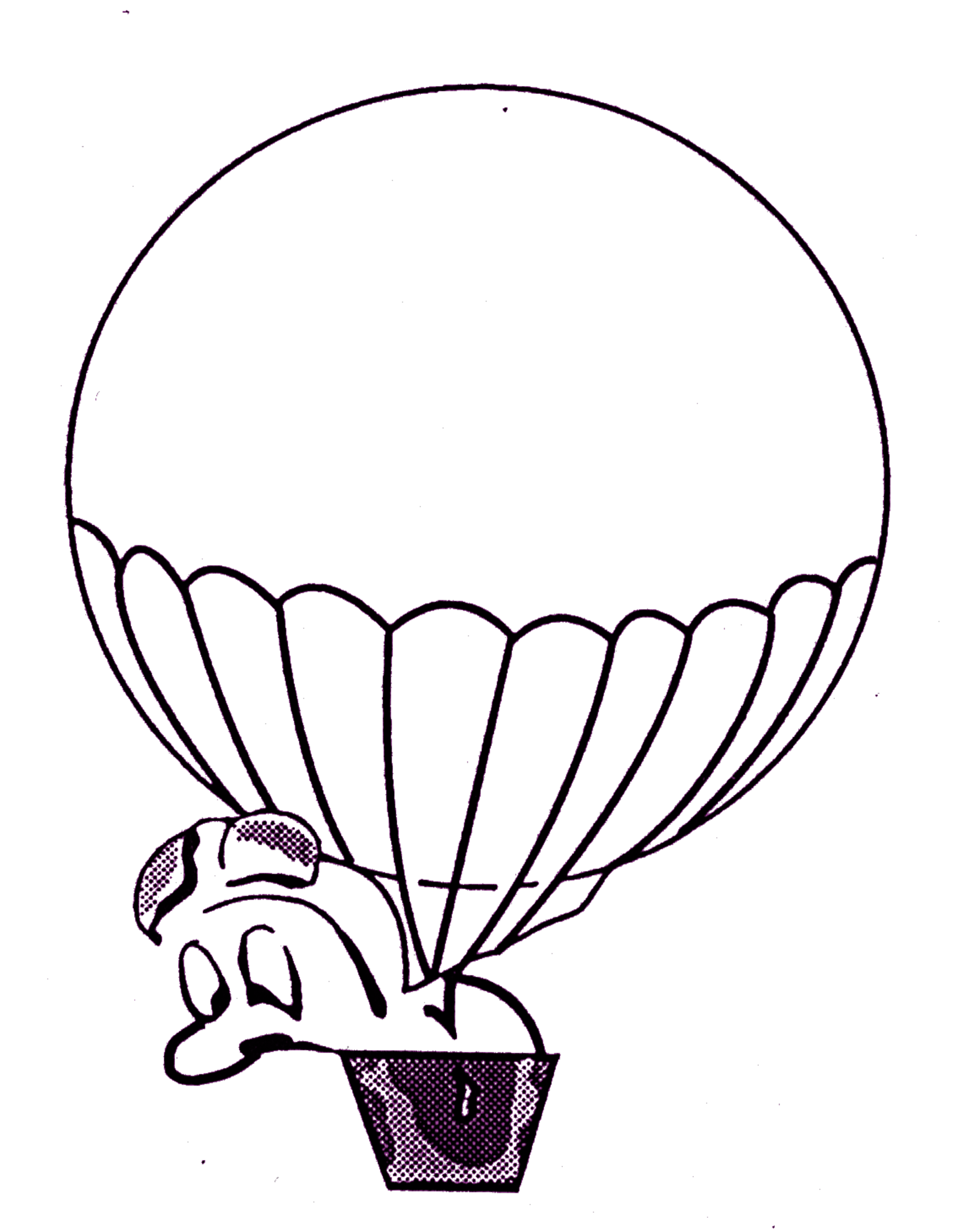 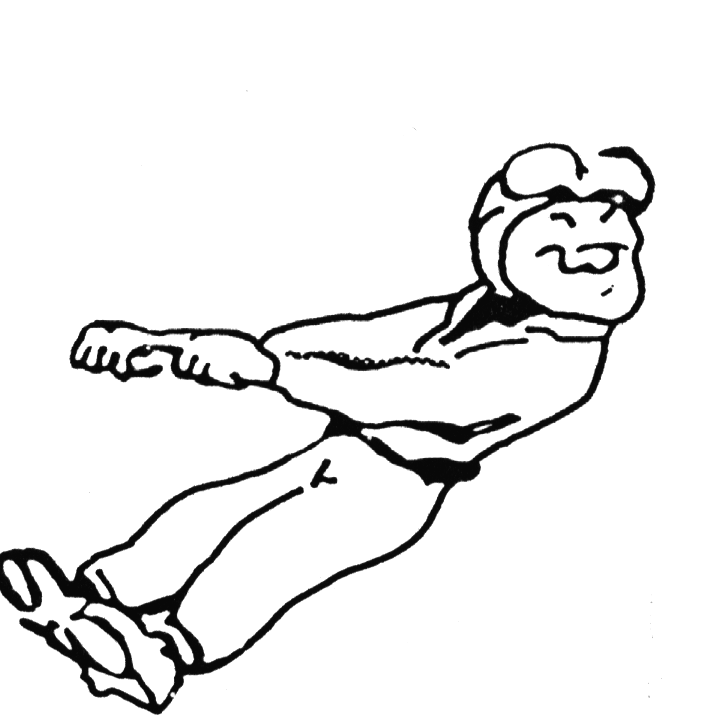 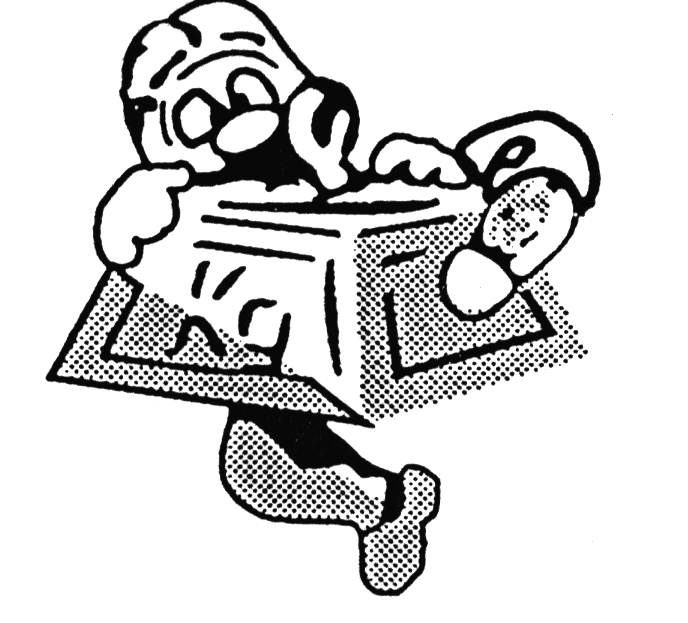 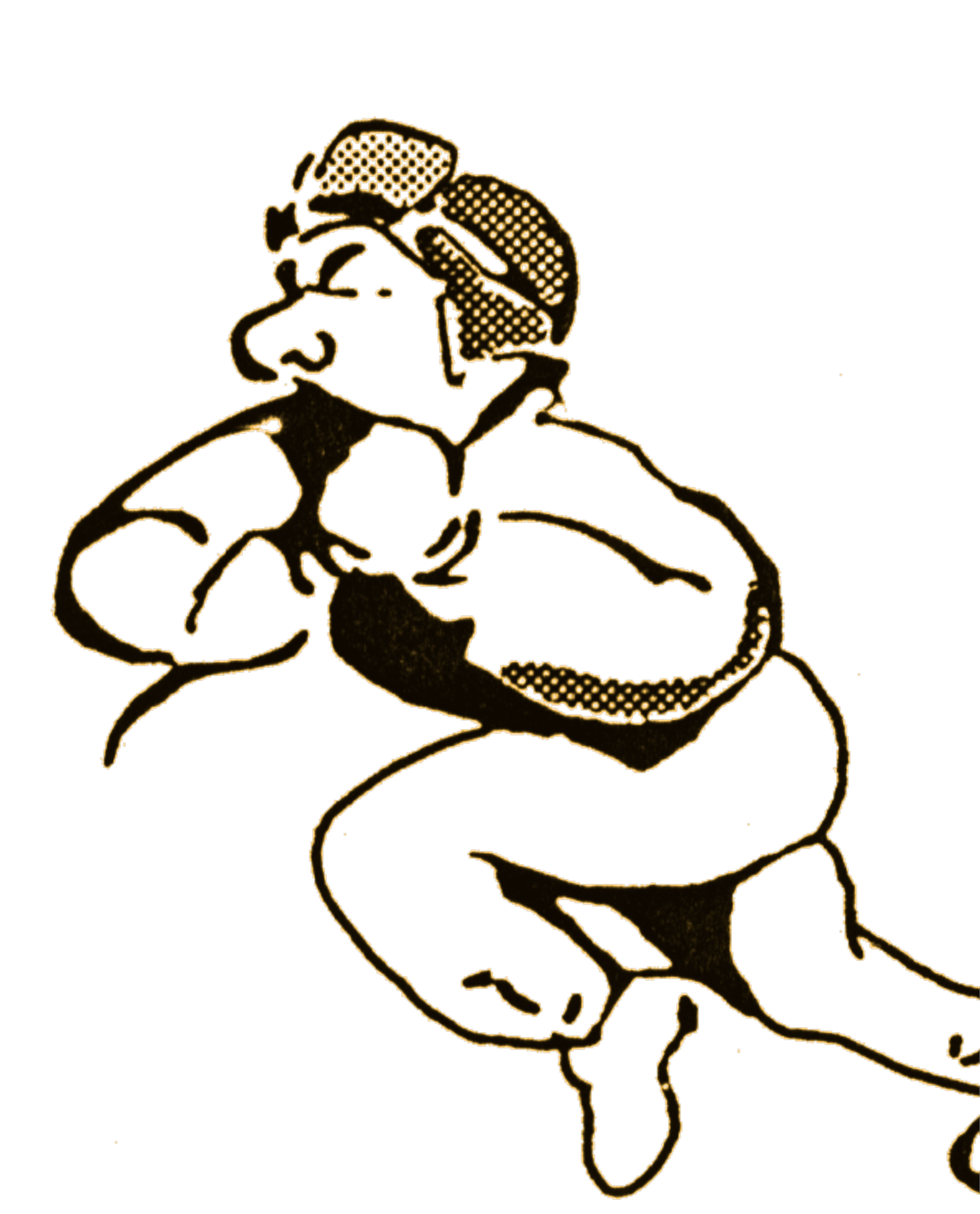 MECANIQUE DU VOL
Définitions et rappels
Les forces en présence
Equilibre des forces en palier stabilisé
Equilibre des forces en montée stabilisée
Equilibre des forces en descente stabilisée
Equilibre des forces en vol plané
Polaire des vitesses
Cône d’accessibilité
Equilibre des forces en palier
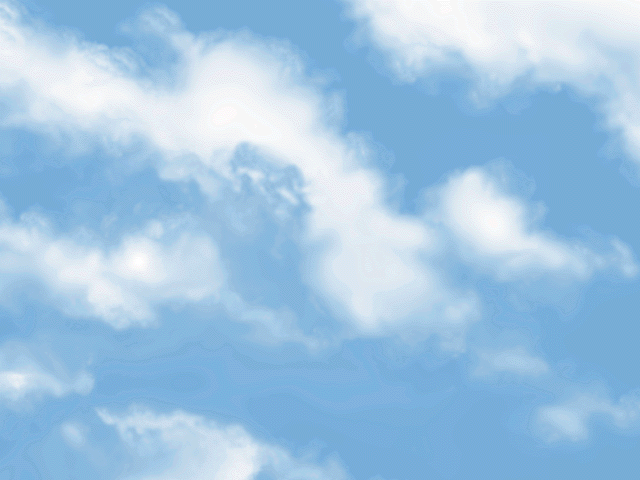 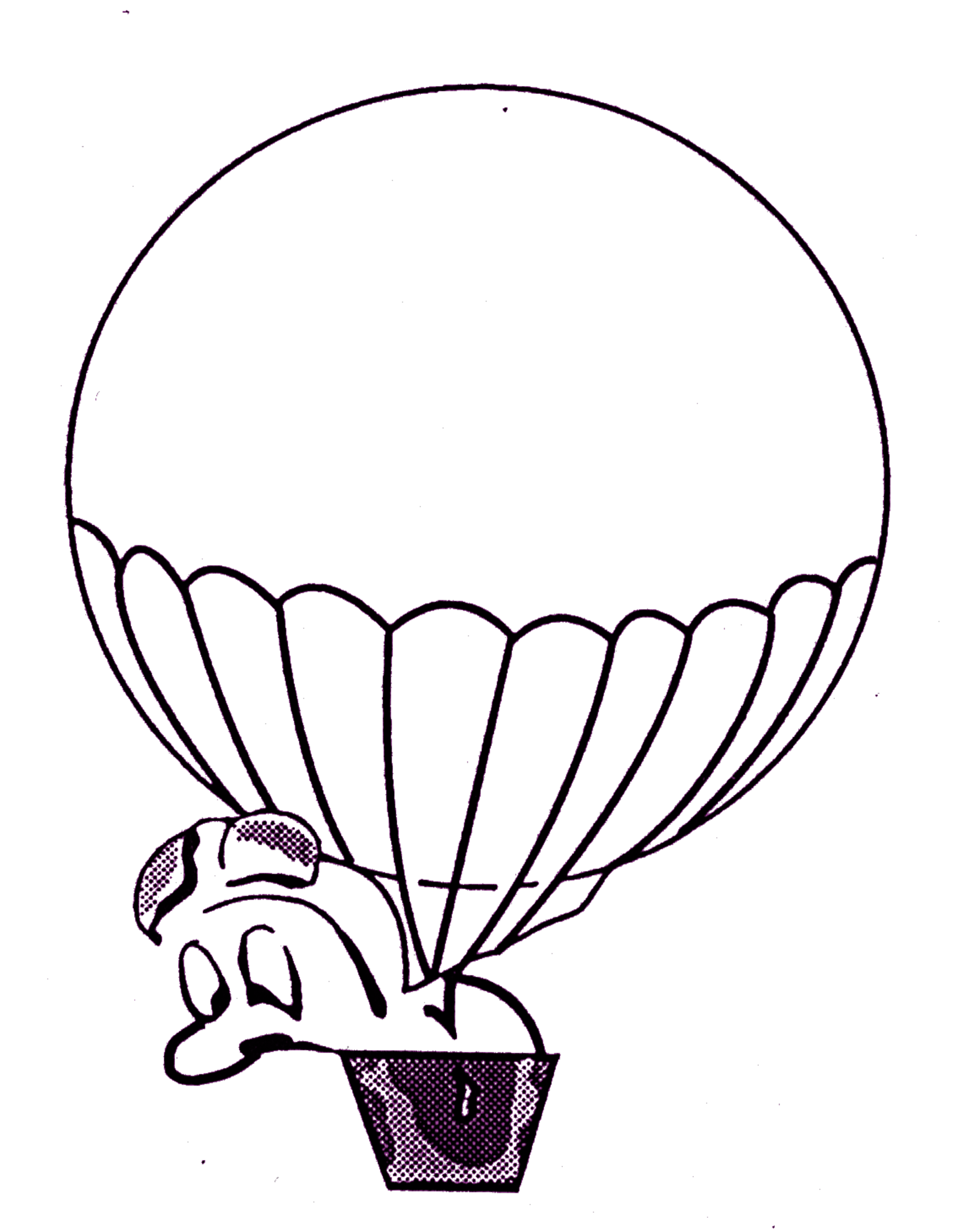 RFA
PORTANCE (Rz)
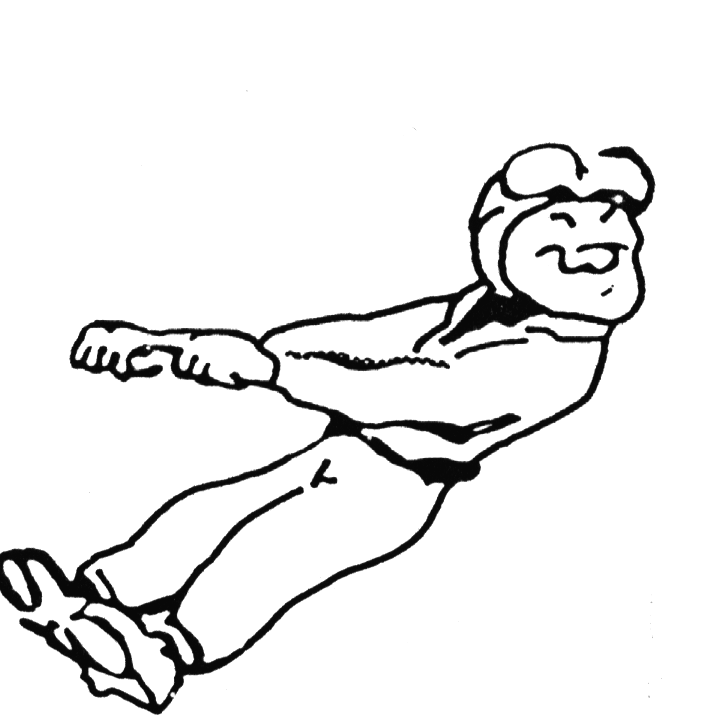 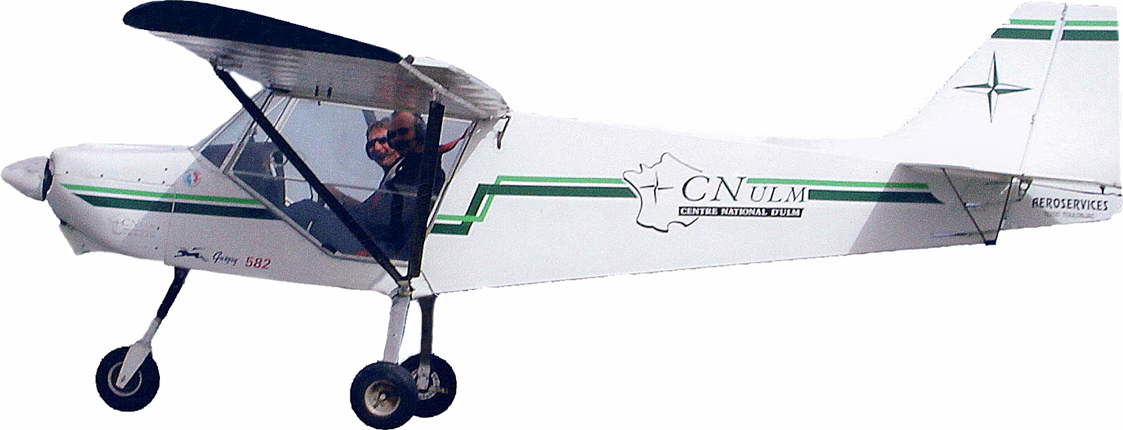 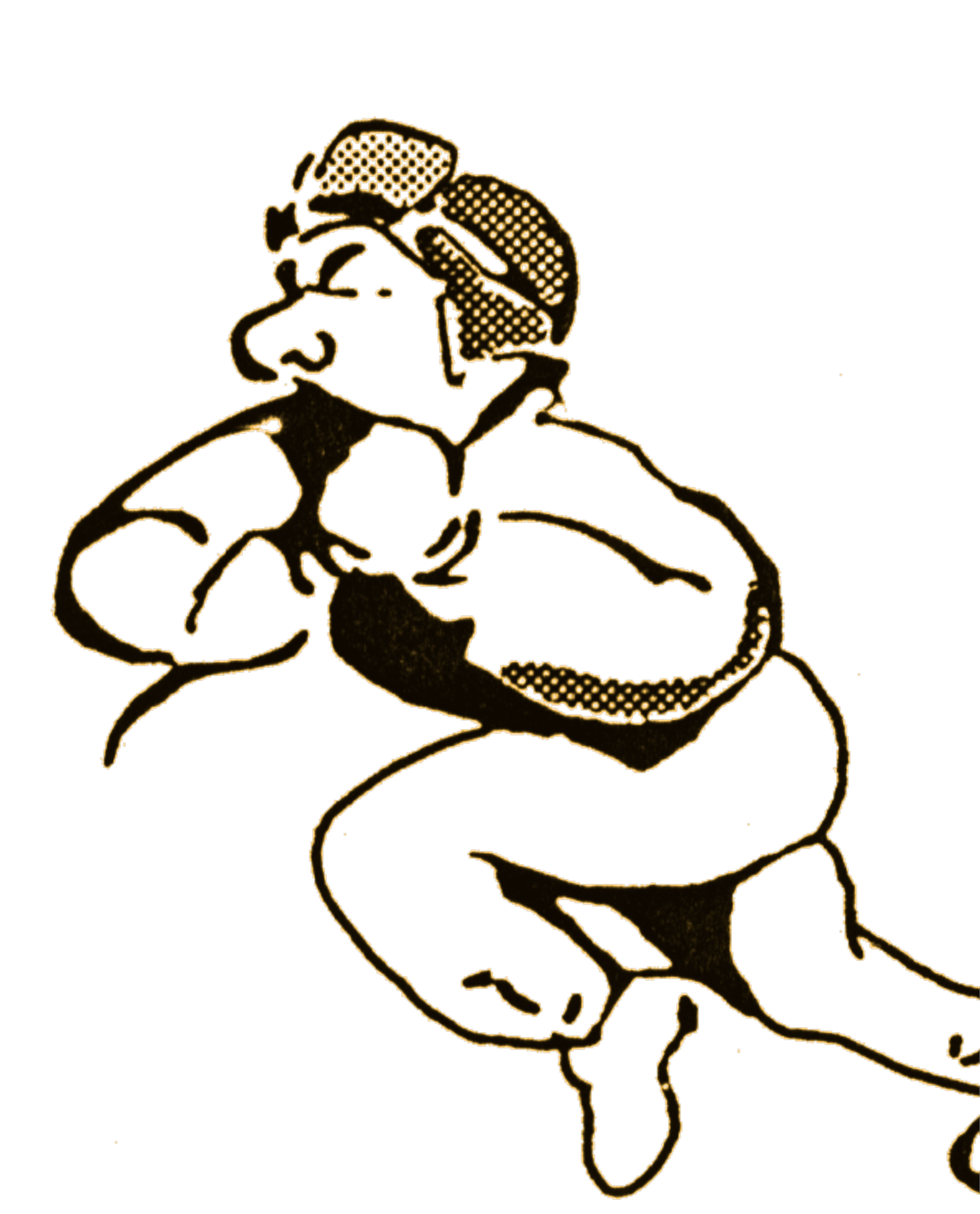 Trajectoire
TRAINEE (Rx)
TRACTION (T)
POIDS (Mg)
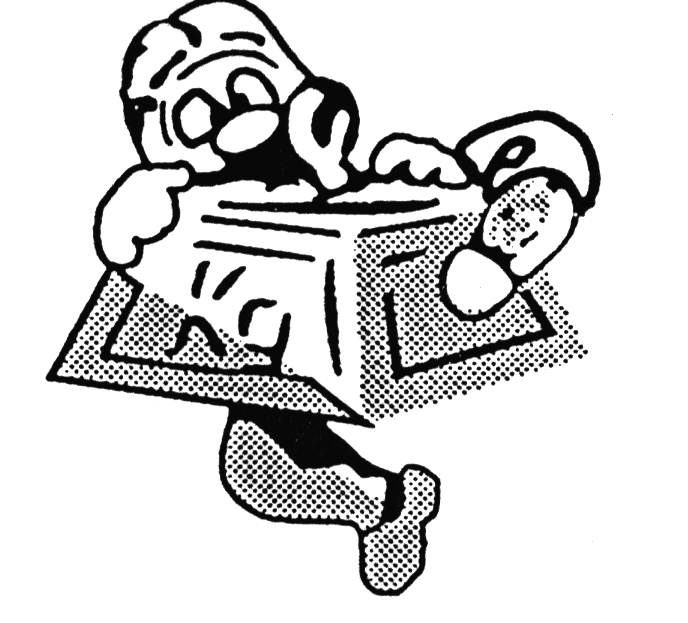 En palier stabilisé : Les moments résultants sont nuls
MECANIQUE DU VOL
Définitions et rappels
Les forces en présence
Equilibre des forces en palier stabilisé
Equilibre des forces en montée stabilisée
Equilibre des forces en descente stabilisée
Equilibre des forces en vol plané
Polaire des vitesses
Cône d’accessibilité
Equilibre des forces en montée
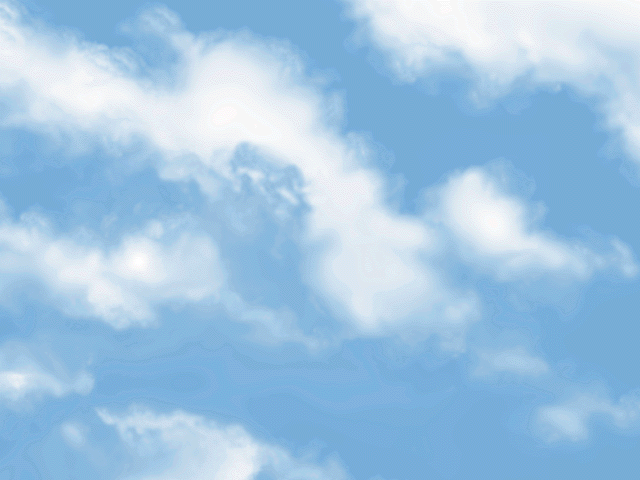 Rz
Trajectoire
T = Rx + Px
Px
Pz
Mg
Rx
Horizontale
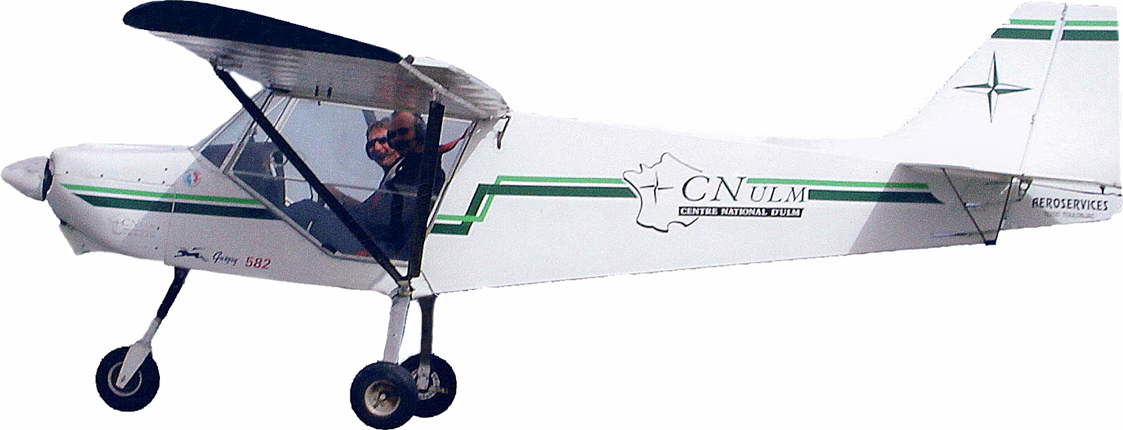 En montée stabilisée : Traction (T) = traînée (Rx) + composante de poids (Px)
MECANIQUE DU VOL
Définitions et rappels
Les forces en présence
Equilibre des forces en palier stabilisé
Equilibre des forces en montée stabilisée
Equilibre des forces en descente stabilisée
Equilibre des forces en vol plané
Polaire des vitesses
Cône d’accessibilité
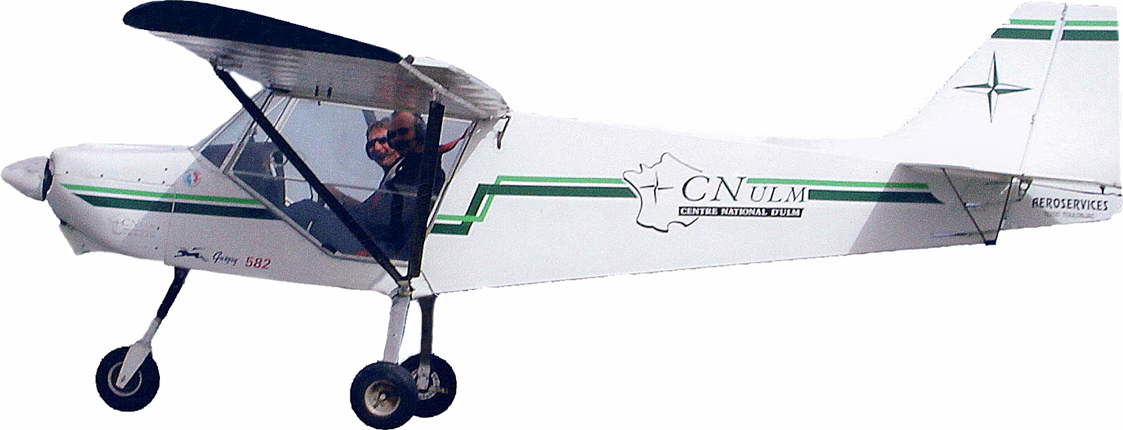 Equilibre des forces en descente
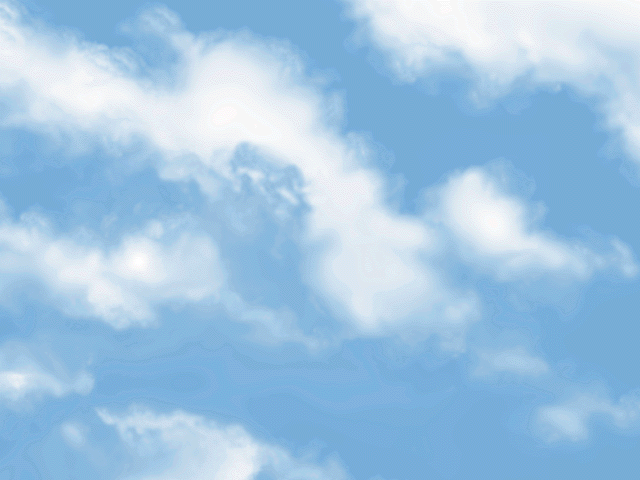 Rz
Trajectoire
T = Rx - Px
Px
Pz
Mg
Rx
Horizontale
En descente stabilisée : Traction (T) = traînée (Rx) - composante de poids (Px)
MECANIQUE DU VOL
Définitions et rappels
Les forces en présence
Equilibre des forces en palier stabilisé
Equilibre des forces en montée stabilisée
Equilibre des forces en descente stabilisée
Equilibre des forces en vol plané
Polaire des vitesses
Cône d’accessibilité
Equilibre des forces en vol plané
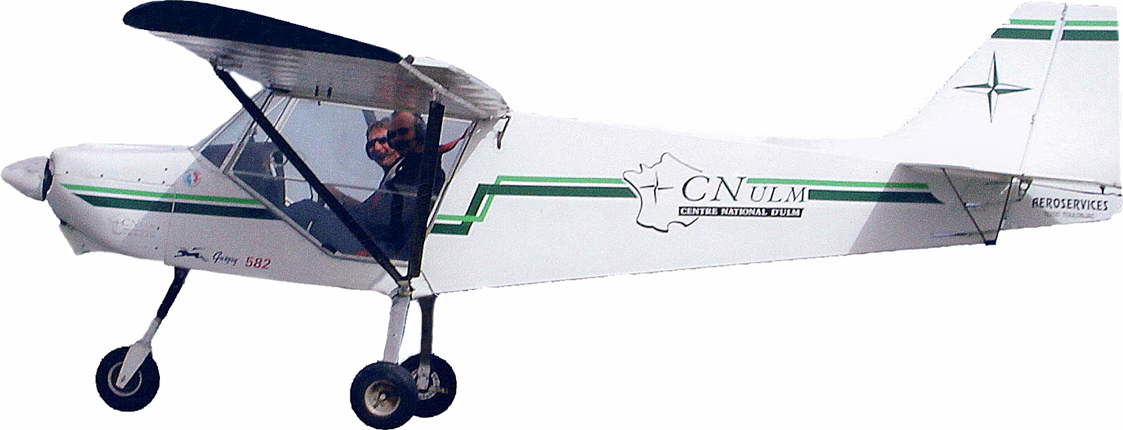 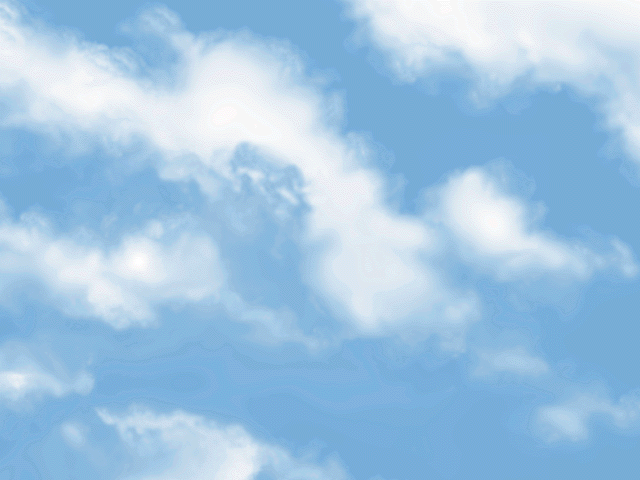 RFA
Rz
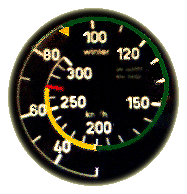 Trajectoire
Px
Pz
Mg
Rx
Angle de plané
Horizontale
En vol plané, c’est la composante Px du poids qui fait office de moteur.
L’angle de plané conditionne la valeur de Px qui conditionne la vitesse.
Equilibre des forces en vol plané
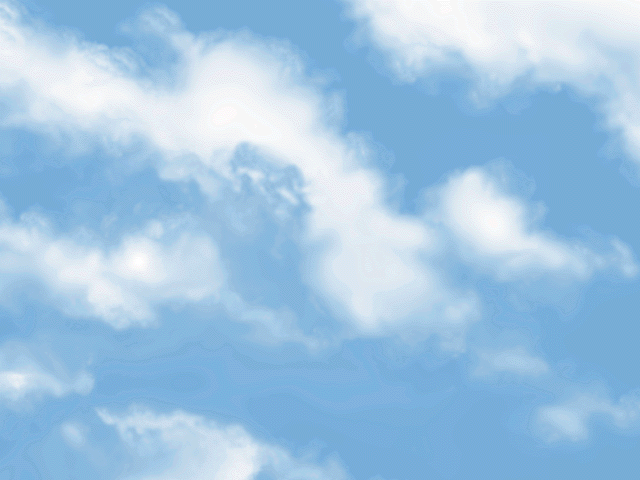 RFA
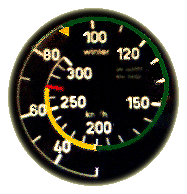 Rz
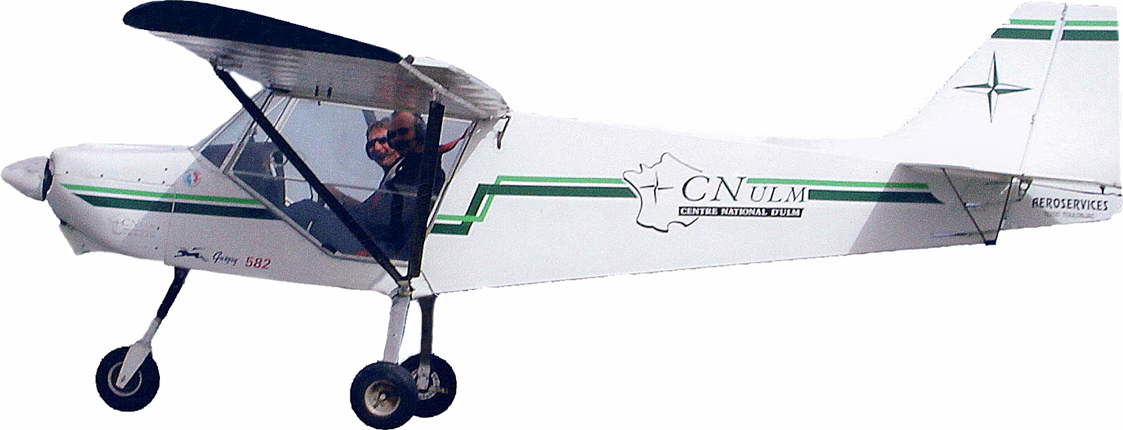 Trajectoire
Px
Pz
Mg
Rx
Horizontale
Angle de plané
Plus la pente est forte, plus Px augmente, plus la vitesse est élevée.
[Speaker Notes: La source du mouvement d’un ULM en vol plané, c’est son poids.
Si le pilote accentue la valeur de l’angle de plané, la composante Px du poids sera plus grande, et la vitesse va augmenter.
Pour un ULM de masse donnée, chaque vitesse correspond à un angle de plané.
Il est donc important de connaître la vitesse qui correspond à l’angle de plané le plus faible, afin de pouvoir voler le plus loin possible. 
C’est ce qu’on appelle la finesse . C’est la distance maximale qu’un ULM puisse parcourir en air calme, en partant d’une hauteur donnée.]
Finesse maximum
Définition :
C’est la plus grande distance que peut parcourir un aéronef sans moteur et en air calme, en partant d’une hauteur donnée.
C’est également le meilleur rapport entre :
La vitesse indiquée (Vi) et le taux de chute (Vz)
RFA
La portance (Rz) et la traînée (Rx)
Rz
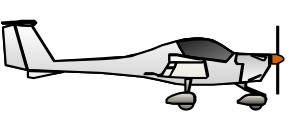 Hauteur perdue
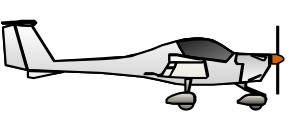 Vitesse horizontale (Vi)
Vitesse verticale (Vz)
Rx
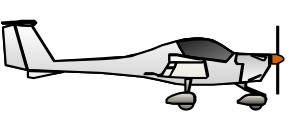 Distance parcourue
MECANIQUE DU VOL
Définitions et rappels
Les forces en présence
Equilibre des forces en palier stabilisé
Equilibre des forces en montée stabilisée
Equilibre des forces en descente stabilisée
Equilibre des forces en vol plané
Polaire des vitesses
Cône d’accessibilité
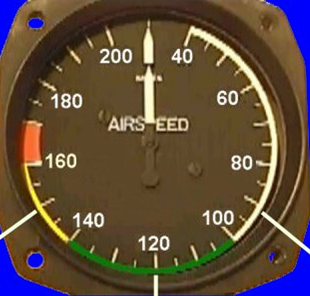 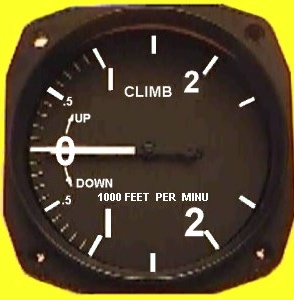 Polaire des vitesses
Définition :
Pour connaître les performances d’un aéronef à ses différentes vitesses sur trajectoire, Il faut construire sa polaire des vitesses.
C’est une courbe issue d’un graphique qui est la représentation des taux de chute (Vario) correspondants à chaque vitesse indiquée (Badin) de l’aéronef.
Une polaire sera unique pour un appareil de masse donnée.
Pour élaborer la polaire des vitesses de votre aéronef, il vous faut :
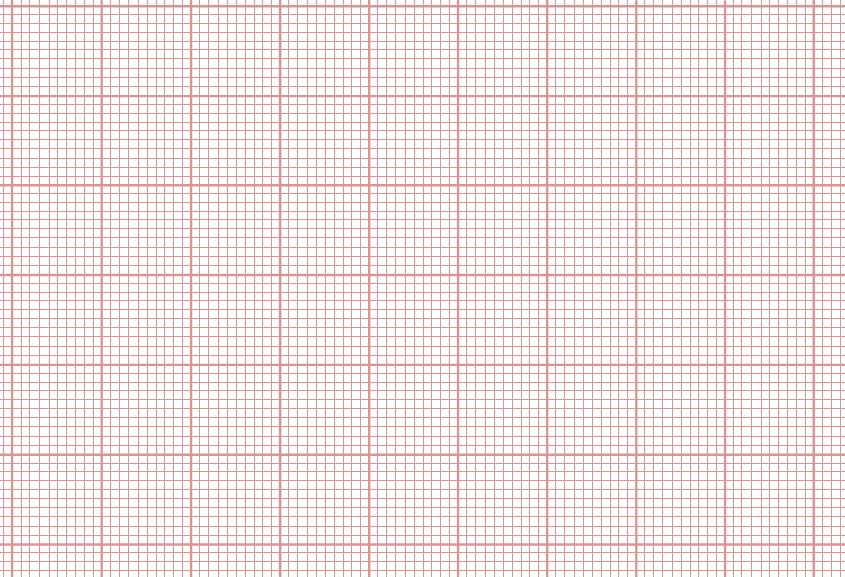 Un anémomètre
Un variomètre
(ou un chronomètre)
Du papier millimétré
Vz (m/s)
Vi (Km/h)
Polaire des vitesses
Construction de la polaire
Masse : 400 kg
0
90
100
110
120
130
140
150
160
70
80
60
- 1
VNE
Vs
- 2
- 3
- 4
- 5
- 6
- 7
- 8
10
20
30
40
50
- 4,7
- 3,0
- 3,8
- 3,5
- 5,0
- 6,0
- 7,0
Vz (m/s)
Vi (Km/h)
Polaire des vitesses
Calcul de la finesse
Masse : 400 kg
0
90
100
110
120
130
140
150
160
70
80
60
90
- 1
- 2
- 3
- 3,2
- 4
- 5
- 6
Vitesse horizontale (Vi)
  Vitesse verticale (Vz)
90 km/h
  3,2 m/s
90 x 1000/3600
         3,2
25 m/s
  3,2 m/s
- 7
7,8
- 8
10
20
30
40
50
[Speaker Notes: C’est une courbe issue d’un graphique qui est la représentation des taux de chute (Vz) correspondants à chaque vitesse sur trajectoire (Vi) de l’ULM.]
Vz (m/s)
Vi (Km/h)
Polaire des vitesses
Calcul de la finesse
Masse : 450 kg
0
90
100
110
120
130
140
150
160
70
80
60
100
- 1
- 2
- 3
- 3,6
- 4
- 5
- 6
- 7
7,8
- 8
10
20
30
40
50
[Speaker Notes: C’est une courbe issue d’un graphique qui est la représentation des taux de chute (Vz) correspondants à chaque vitesse sur trajectoire (Vi) de l’ULM.]
Vz (m/s)
Vi (Km/h)
Polaire des vitesses
Calcul de la finesse
Masse : 350 kg
0
90
100
110
120
130
140
150
160
70
80
60
75
- 1
- 2
- 2,7
- 3
- 4
- 5
- 6
- 7
7,8
- 8
10
20
30
40
50
[Speaker Notes: C’est une courbe issue d’un graphique qui est la représentation des taux de chute (Vz) correspondants à chaque vitesse sur trajectoire (Vi) de l’ULM.]
MECANIQUE DU VOL
Définitions et rappels
Les forces en présence
Equilibre des forces en palier stabilisé
Equilibre des forces en montée stabilisée
Equilibre des forces en descente stabilisée
Equilibre des forces en vol plané
Polaire des vitesses
Cône d’accessibilité
!
Cône d’accessibilité
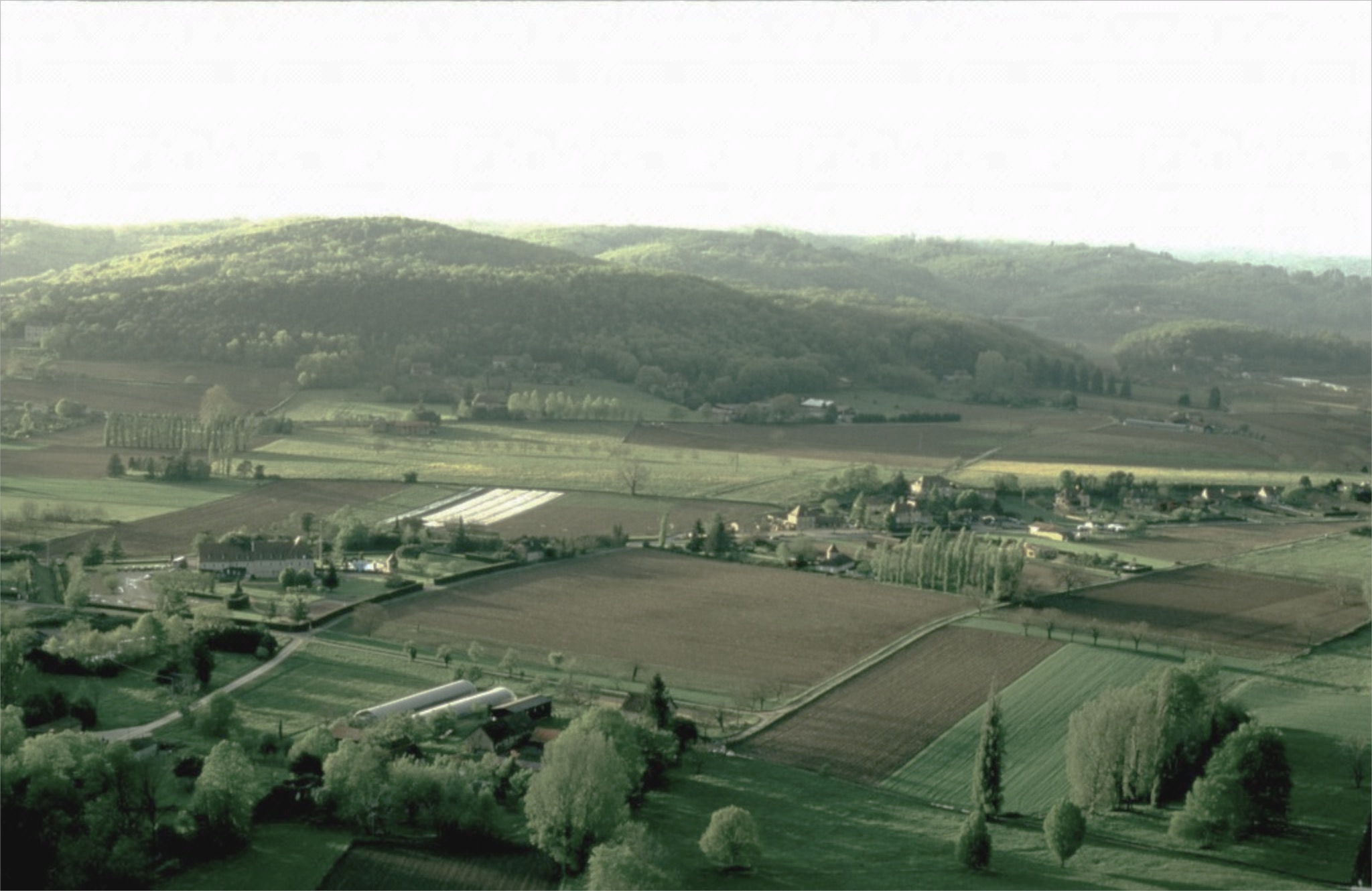 Pour votre sécurité et celle des autres, volez toujours en local d’un terrain se prêtant à un atterrissage d’urgence.
C’est à dire, situé dans le cône d’accessibilité de votre aéronef !
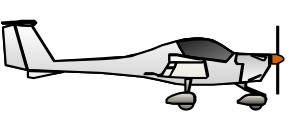 Si ce n’est pas le cas, vous devez prendre de l’altitude ou changer de trajectoire !
Cône d’accessibilité
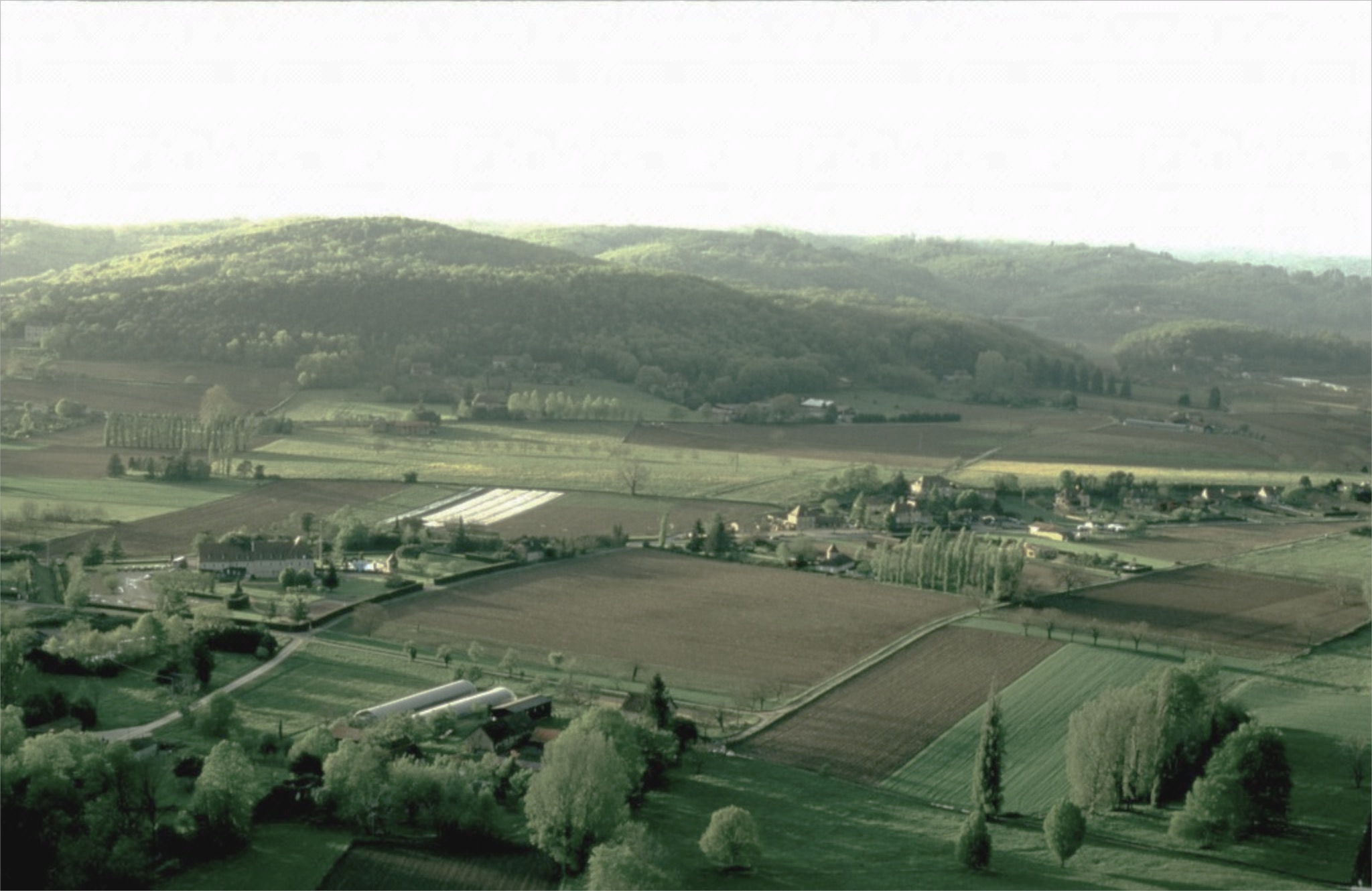 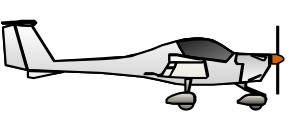 Pensez toujours au vent : Le cône d’accessibilité se redresse vent de face et s’étire vent arrière !